Celebrating One Year of Mentoring
Reflections on EU Mentoring Summit
Five Main Learnings

Mentoring does not always work

Volunteers are a scarce resource

Training is crucial – realistic expectations for everyone

The relationship alone is not the intervention

5. 	Relationship quality indicates duration and impact
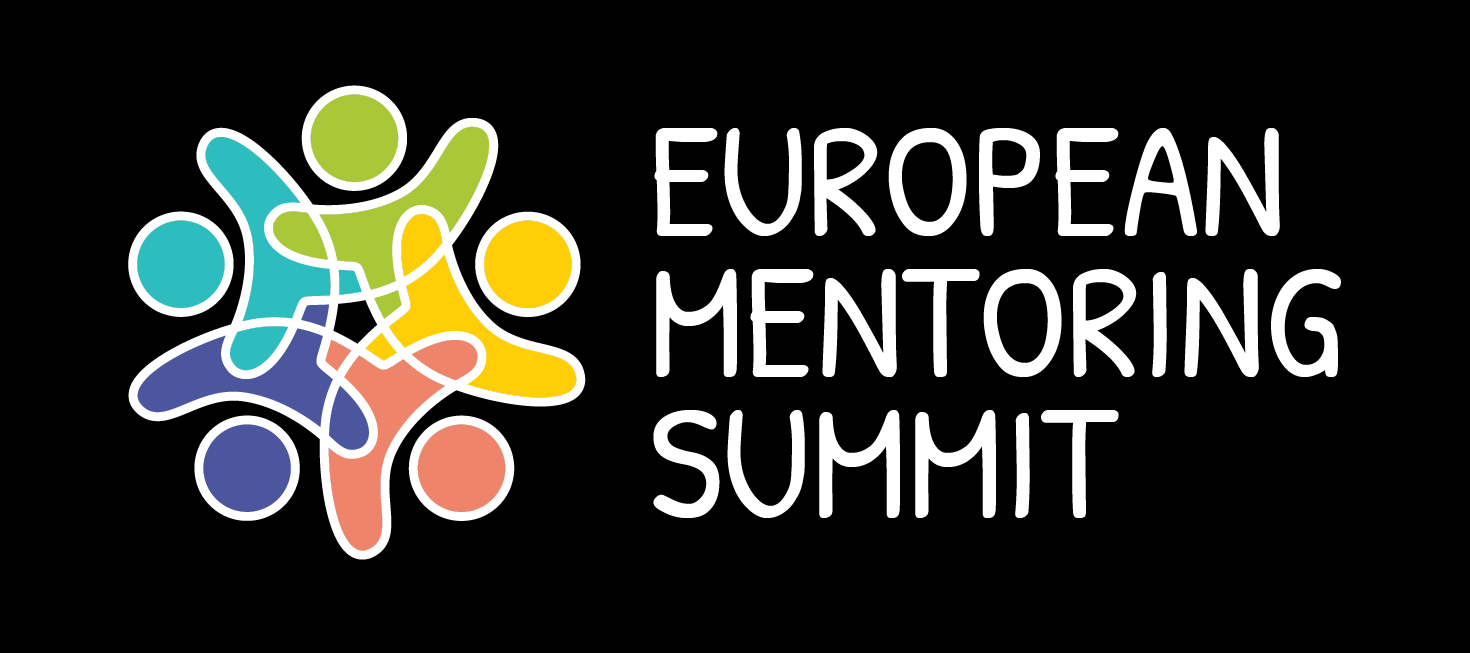 For Mentoring to Work
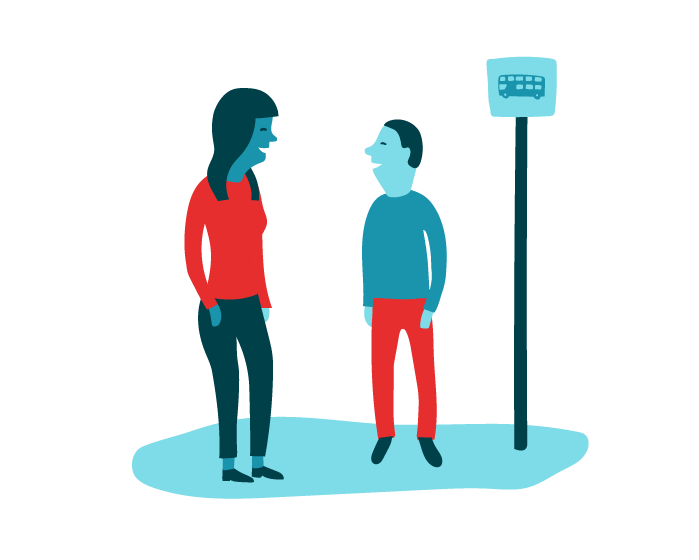 Research shows impact is small unless:
Right elements are in place http://www.mentoring.org/program-resources/elements-of-effective-practice-for-mentoring/
Mentors are skilled and trained - not for everyone
Clear goals and practice space

A relationship which fails early is worse than none at all
[Speaker Notes: Academic research is not all positive – not all mentoring programs have a big impact, and programs with certain elements have a greater degree of success (duration of match and impact). Recommend you all look at Elements of Effective Practice for Mentoring, even just the checklist.

You probably know that research shows that a relationship which fails early is worse than no relationship at all - so volunteers need to be carefully selected, trained and supported to maintain a match and identifying the right match is key. An unplanned ending can make a young person less likely to reach out for help from an adult – hence quality not quantity emphasis in intandem. How does this inform our practice – are we inclined to hesitate to get it right?]
Volunteers
Scarce resource so use them wisely
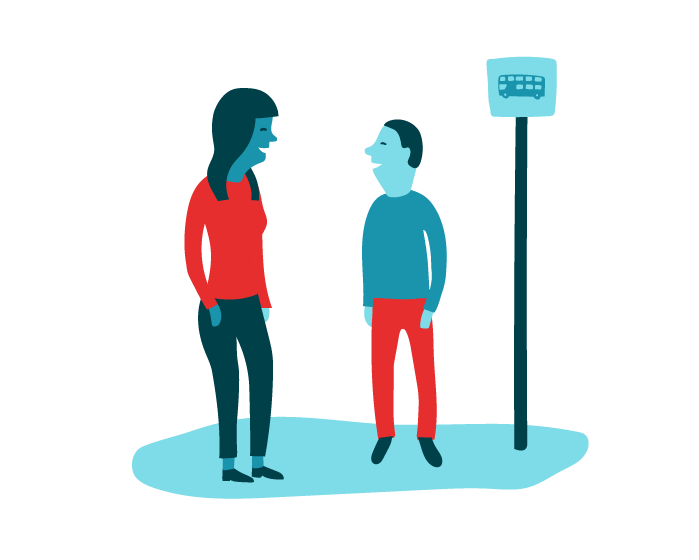 ‘Caring’ background
Committed
Paraprofessional
[Speaker Notes: Volunteers, especially volunteer mentors are not increasing in numbers, numbers have stayed flat over past 10 years (ncvo around 18% of volunteers are befriending/mentoring).  Some studies have shown that for young people with signs of risk or risky behaviour, mentors with a background in ‘helping’ or ‘caring’ are more  likely to have a bigger impact. Not always true, but perhaps you have seen this is practice – social work students or retired health workers as volunteers? 

The risk of early unplanned ending is greater with those showing signs of risk/risky behaviours which is often the case with our young people – rate can be 40% or even higher for relationship ‘failure’.
In intandem we have unplanned endings running at between 14% and 63% (a simple calculation of unplanned endings over live matches so perhaps not best data as any delayed rematches will make this percentage worse). But important that each of you understand this rate for your intandem matches and also seek to understand if there is anything driving it higher than could be expected – we know stuff happens, people move, people have babies, but how predictable/expected/planned for are these events and what is in your volunteer contract around continuing until a match has been through a planned ending? Some charities ask volunteers to commit to a month’s notice in their volunteer agreement so the last four meetings can be used for a planned ending and celebration/or handover. Likewise, screening and selecting the right volunteers by peppering the conversations at training with ‘not everyone who is here will be chosen as a mentor’ or ‘the number of mentors will depend on the number of referrals we receive/our capacity etc’ to be clear that this is a selection process and manage their expectations.]
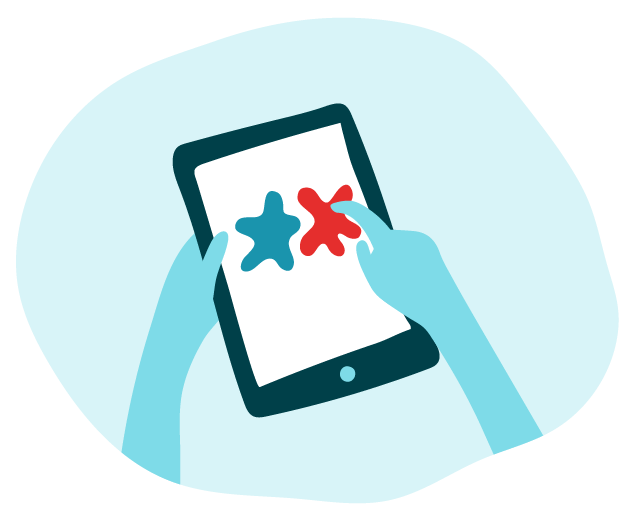 Training
A high degree of training 

Sense of self-efficacy

 = Increased match duration
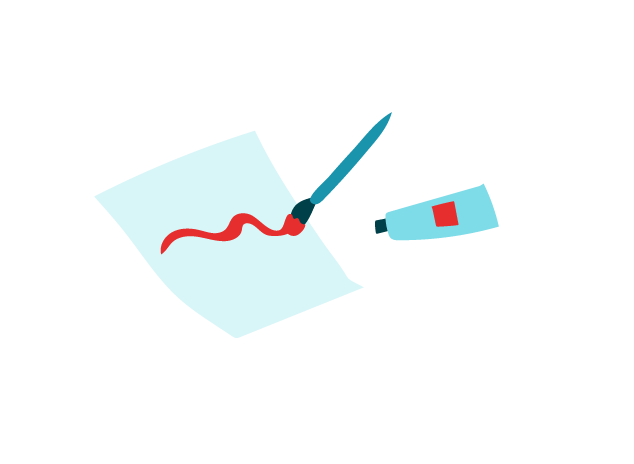 [Speaker Notes: Mentors with a high degree of training and a sense of self-efficacy in mentors reduce the risk of relationships ending early and in an unplanned way. Self-efficacy is a feeling that you can succeed in specific situations or tasks and feeling competent is increased by training and practice so are your volunteers getting enough opportunity to develop self efficacy? 
 
Many of you will have based your training on both experience and the quality standards from Scottish Mentoring Networks and Befriending Networks. Additionally, there is the Elements of Effective Practice for Mentoring, free to download and lists the key elements shown by research to result in greater impact. The Authors were at summit: although two hours of training is minimum they stress you can’t possibly cover what they consider the minimum requirements within a two hour slot. 
In the intandem portfolio, training hours for volunteers range from 10-24 hours. There is strong research evidence that mentor training has implications for match length and the mentor/mentees perceptions of the quality of the relationship – which in turn has implications for positive outcomes and the continuation of the relationship. (see Elements under justification for training). A mix of online and face to face training has been shown to have most impact on efficacy and expectations– do you make use of any online resources to support mentors training, and enhance their understanding? 

We also should understand the benefit to the community of these trained volunteers. At the moment our impact measurement rightly is centred on young people but there is likely a considerable wider benefit which we are not currently measuring, but which may leave communities better connected and/or better equipped to deal with challenges.
So is the amount and the focus and content of your training helping to support mentors to feel highly trained and able to influence and handle situations they may face?]
Clear goals and practice
Relationship is the context for the intervention
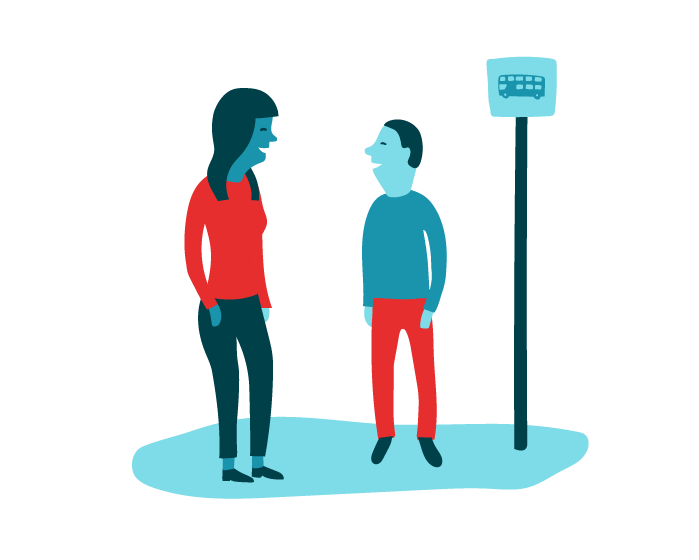 Chance to practice skills
[Speaker Notes: Clear goals and practice: it’s not enough to have the relationship alone as the intervention, you need to be working on something to change dynamics or behaviours. A friendship model alone will not produce reliable, significant impact (statistically speaking) – it takes more than a close enduring bond, although these can be hugely influential for the individual. If the relationship is the context for intervention and provides the space to help practice and master skills, it can provide much greater impact and change. One of these skills is the mentees ability to ask/seek help which builds resilience.
 
How does this inform our goal setting – do we help to identify specific skills which are practised within the relationship, such as asking for help, or trying new situations/experiences?]
Realistic Expectations
Training not just for volunteers
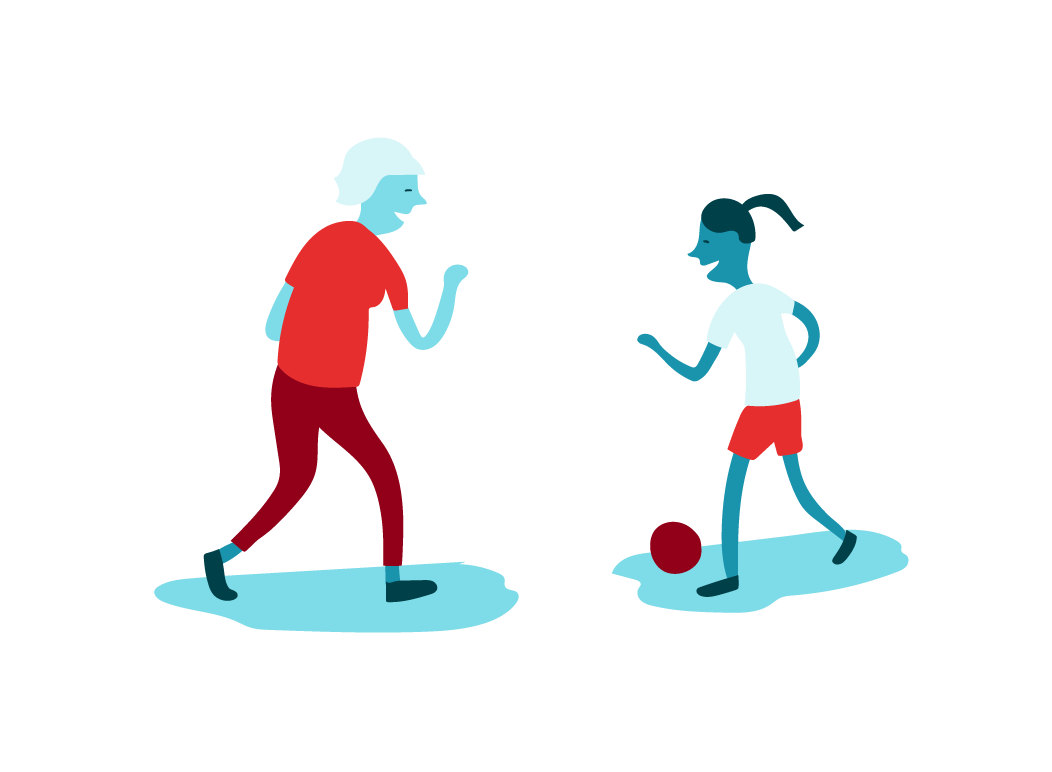 What is a mentor 
What a mentor is not
Communication expectations
[Speaker Notes: Realistic expectations: A relationship that does not live up to expectations can do more harm than good, making a young person less likely to reach out to an adult for help. Providing training for mentees and parents/guardians as well as mentors has been shown to help everyone have realistic expectations for the relationship. If programmes offer specialised training to mentors, they have longer and stronger matches.
 
How do we ‘train’ families and young people – do our individual intandem leaflets and family visits cover enough to get the benefit of realistic expectations? Exercises such as what a mentor is and what a mentor is not help to clear set expectations; likewise do some families have unrealistic expectations? How clearly do we set out the programme and the practicalities and offer a chance for questions – have you considered the national programme leaflets which talk in general terms (see the website resources for these) about mentoring.
 
Training tips from the summit workshop included exercises in roles – what a mentor is/what a mentor is not; primary roles and tasks of a mentor – covering the idea of a mentor as a friend, a positive role model and a RESOURCE BROKER, so helping mentee access opportunities/try new things/develop interests/reach goals, understanding guardian/parent roles and responsibilities (for example helping child to communicate with mentor; how guardian can support relationship by having child ready/contacting co-ordinator if they have any questions, respond to emails/call from co-Ordinator within 24 hours or similar). Likewise for young person, understanding the program itself, practicalities of how far in advance should they make plans, what are their expectations of the match, what if you feel you don’t have anything in common?]
Quality of Relationships
Quality is most important factor in match duration
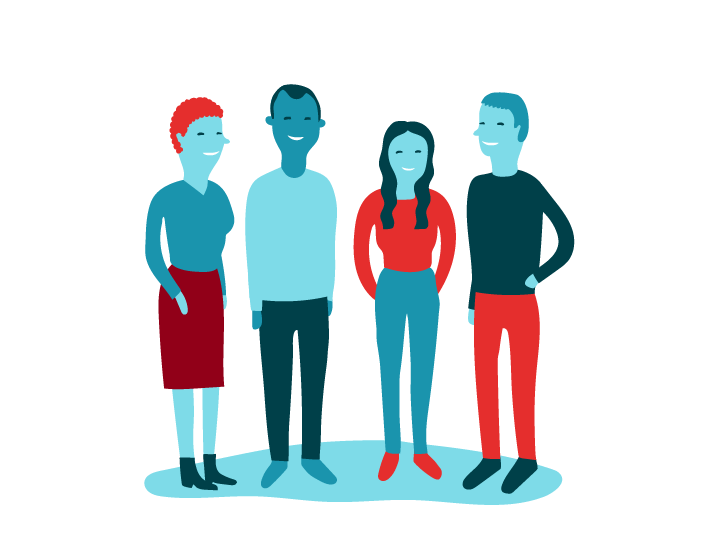 How do we think about quality
Co-ordinator is key
[Speaker Notes: Quality of relationships: The quality of the relationship is most important factor in whether match will last and whether a mentor will stay on and encourage others.  
Quality is affected by expectations, by the ‘right’ match, by appropriate training, by on going supervision/support and the framework around the mentor/mentee relationship. 
The coordinator’s support and skill are vital – and can improve the quality of relationships for matches. So how well are you assessing the quality of the relationship (do you instantly pick up when communication or even frequency of meetings is starting to go? Do you know what elements will make a specific mentor or young person assess the relationship as strong – what is it that they need to feel things are going well and how do they let you know this.
What are the danger signs in your experience; what are the things that make you go yay! That’s a great match – co-ordinators are pivotal in sensing this and acting upon their knowledge to support the relationship.]
Five Main Learnings

Mentoring does not always work

Volunteers are a scarce resource

Training is crucial – realistic expectations for everyone

The relationship alone is not the intervention

5. 	Relationship quality indicates duration and impact
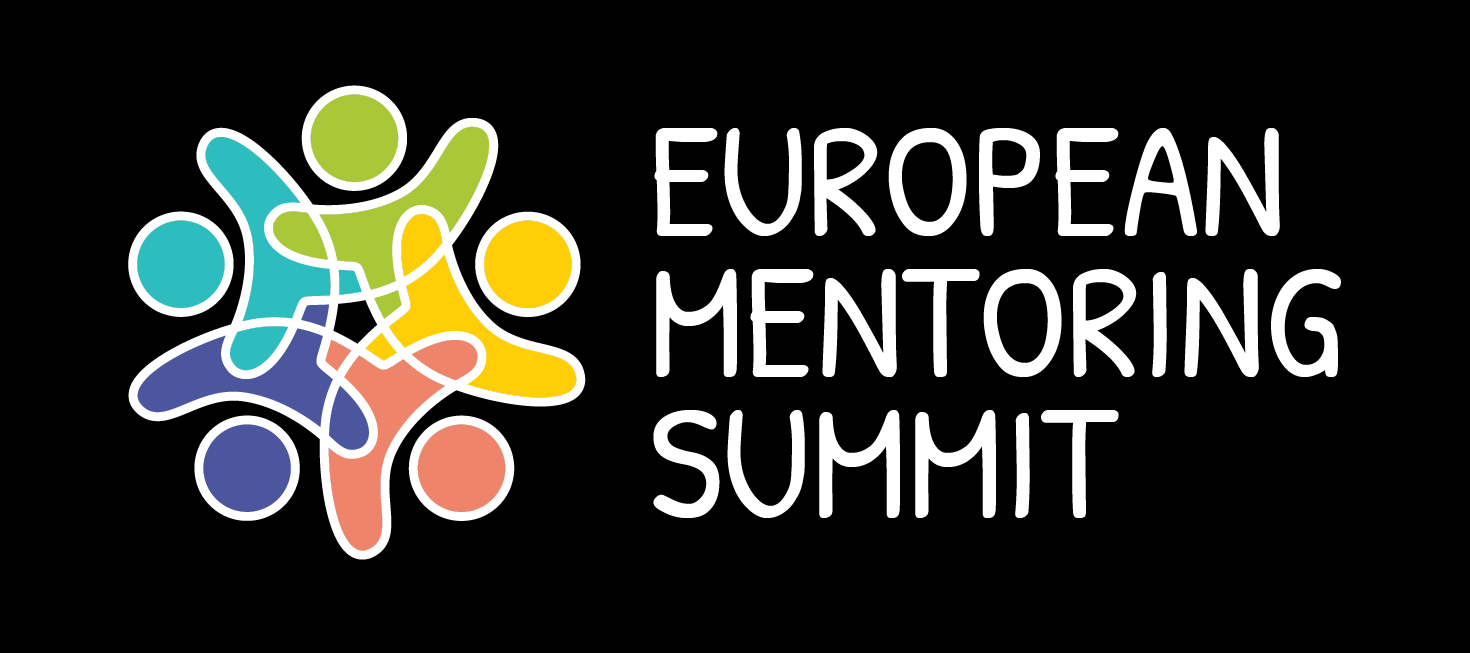 [Speaker Notes: So use your volunteers wisely, train and support them to build and recognise quality relationships – but consider ‘training’ or at least briefing and discussing young people and their families about what to expect and what is realistic. Encourage practice of skills (goal setting) within the relationship – not just a friendship model. More information feel free to follow up with Susie.]
Breaker slide title
Portfolio Statistics
357 Volunteers
236 Trained Volunteers
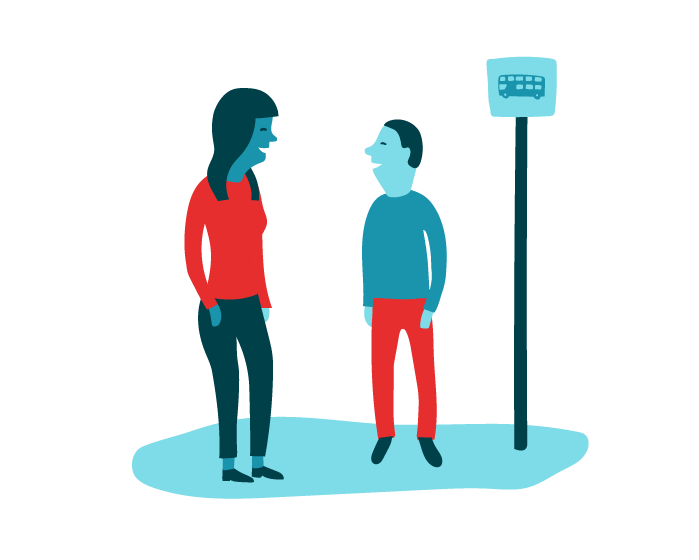 201 Referrals received
101 Matches underway
[Speaker Notes: Based on your March quarterly reports, we are thrilled to say we have over 100 active matches meeting. Momentum is now building and many of you have started to see referrals numbers increase this quarter which, after family visits and identifying the right matches, will hopefully turn in to more live matches next quarter.]